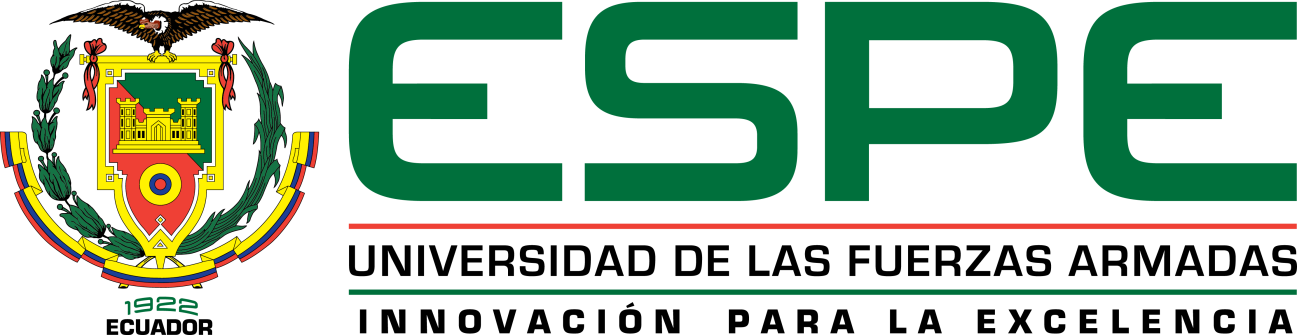 VICERRECTORADO DE INVESTIGACIÓN, INNOVACIÓN Y TRANSFERENCIA TECNOLÓGICA
DEPARTAMENTO DE CIENCIAS DE LA COMPUTACIÓN
PROGRAMA DE MAESTRÍA EN EVALUACIÓN Y AUDITORÍA DE SISTEMAS TECNOLÓGICOS
TESIS PREVIO A LA OBTENCIÓN DEL TÍTULO DE MAGISTER.
“EVALUACIÓN DE AMENAZAS Y VULNERABILIDADES DEL MÓDULO DE GESTIÓN ACADÉMICA - SISTEMA INFORMÁTICO INTEGRADO UNIVERSITARIO DE LA UNIVERSIDAD TÉCNICA DEL NORTE, APLICANDO ISO 27000”
AUTORES:	IMBAQUINGO ESPARZA, DAISY ELIZABETH   -      PUSDÁ CHULDE, MARCO REMIGIO
Mayo- 2015
Problema
En la actualidad el Departamento de Informática de la Universidad Técnica del Norte, no cuenta con políticas y procedimientos de gestión de seguridad del módulo de gestión académica. El personal que labora en esta dependencia consciente del riesgo que conlleva no aplicar políticas de gestión de riesgos ha venido trabajando con una seguridad relativamente aprendida en sus estudios universitarios y del conocimiento adquirido en otras empresas.
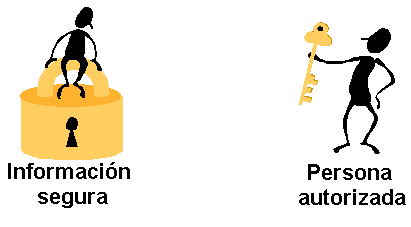 Objetivo General
Realizar una Evaluación de Amenazas y Vulnerabilidades del Módulo de Gestión Académica - Sistema Informático Integrado Universitario de la Universidad Técnica del Norte aplicando ISO 27002, con el fin de  determinar el cumplimiento de políticas y controles que garanticen la seguridad de la información del Sistema Académico
Objetivos Específicos
Antecedentes
El Módulo de Gestión Académica, del Sistema Informático Integrado Universitario (SIIU) de la Universidad Técnica del Norte, se ha convertido por su alta usabilidad en uno de los más importantes; Por la información crítica generada dinámicamente en la institución, por tal razón está expuesto a riesgos y vulnerabilidades tipo físico y lógico, en consecuencia amerita investigar y proponer alternativas que  permitan resolver situaciones de posibles riesgos, verificando cómo se está administrando los sistemas de información y los controles implantados, para en base al estudio recomendar un correcto modelo de control y gobierno de TI, para obtener seguridad, confiabilidad, escalabilidad, reducir tiempos de operación y optimización de recursos en todos los ámbitos, que permitan continuidad de las operaciones en caso de suscitarse cualquier tipo de problema o incidente. Se utilizará el Marco de Referencia ISO 27002, que se basa en el uso de los controles dedicados a especificar requerimientos necesarios para establecer, implantar, mantener y mejorar un sistema de seguridad de la información.
JUSTIFICACIÓN E IMPORTANCIA


El Departamento de Informática de la Universidad Técnica del Norte, se beneficiará porque la evaluación de riesgos y amenazas permitirá encontrar las debilidades en el módulo de gestión académica, posteriormente se realizará las respectivas recomendaciones basadas en los estándares ISO 27001, ISO 27002 las mismas que podrían hacer rectificaciones posteriores a las políticas y controles de seguridad críticos existentes.
ALCANCE

El proyecto de tesis “Evaluación de Amenazas y Vulnerabilidades del Módulo de Gestión Académica - Sistema Informático Integrado Universitario de la Universidad Técnica del Norte, aplicando ISO 27000”, realizará la identificación de riesgos y vulnerabilidades de la seguridad de la información, constatando la implementación y aplicación formal de políticas, procedimientos y controles de la normativa ISO/IEC 27002:2013, que permitan  mantener disponible y en funcionamiento eficiente todos los servicios académicos
ANALISIS DE SITUACION ACTUAL
Hoy en día la amenaza más importante contra la información académica de la Universidad Técnica del Norte, ya sea por accesos indebidos o no autorizados a la información institucional por las autoridades, empleados, o estudiantes de la misma.
Adicionalmente se suman los ataques de virus informáticos que son ocasionados intencionalmente o por desconocimiento de los mismos usuarios, de forma general las instituciones de educación superior se inclinan más preocupándose por los agentes externos que por los internos.
Es  importante  es  que  las  universidades  realicen  una  evaluación  de  riesgos, para determinar la importancia que tienen los mismos. El resultado del análisis establecerá si se está exponiendo la información internamente o externamente.
ANALISIS FODA DEL DEPARTAMENTO DE INFORMATICA -UTN
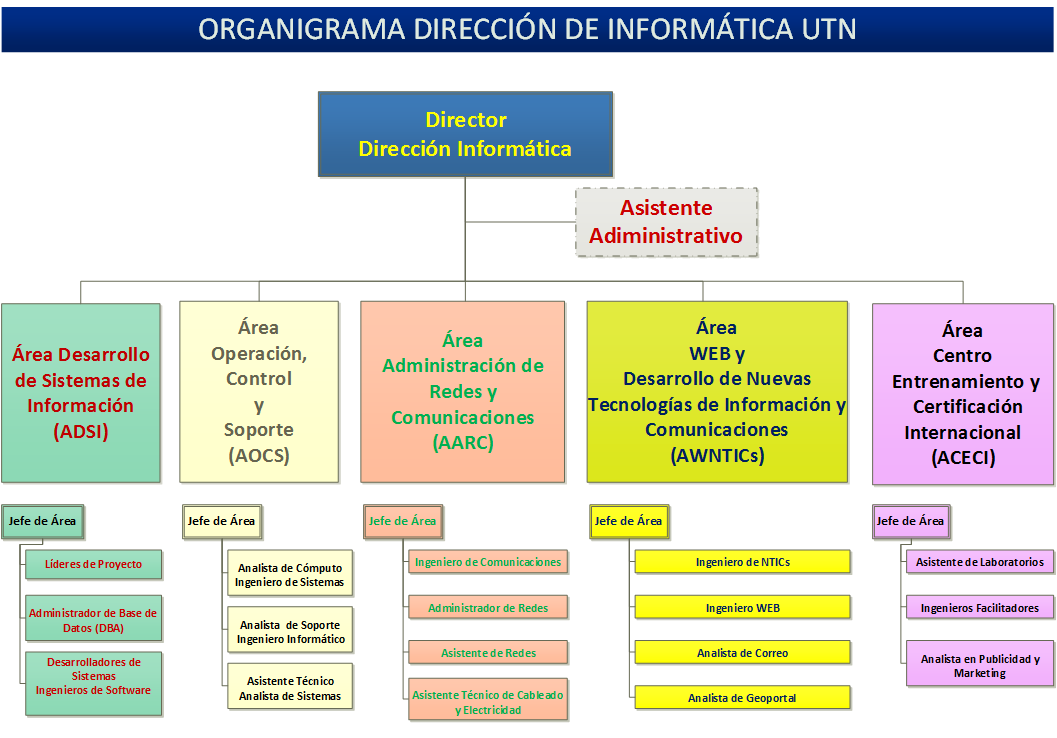 Misión

A la Dirección de Desarrollo Tecnológico e Informático de la Universidad Técnica del Norte, le corresponde administrar los servicios centrales de informática, computación y comunicaciones, y en especial apoyar a las Facultades y otras unidades de la universidad, en temas del área; sin perjuicio de las demás funciones que se le recomiende.
Ser el ente regulador de las políticas y normativas de carácter institucional informático, computacional y de comunicaciones; que deben ser llevadas a cabo con rigor, manteniendo el alto espíritu de calidad en todos los funcionarios, con el fin de lograr las expectativas encomendadas al departamento.
Coordinar el soporte computacional a los distintos estamentos y a las distintas Unidades Académicas de la UTN
Visión

Establecer el rumbo estratégico del Departamento y ejercer el liderazgo a nivel institucional, regional y nacional en el campo de la informática, computación y comunicaciones.
Módulo de Gestión Académica
TIPO DE INVESTIGACION
Metodología de Investigación
Existen algunas metodologías de Auditorías de Sistemas y todas dependen de lo que se pretenda revisar o analizar, pero como estándar analizaremos las cuatro fases básicas de un proceso de revisión:
TECNICAS Y HERRAMIENTAS
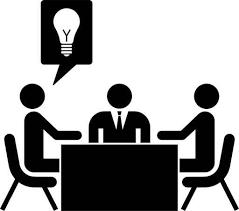 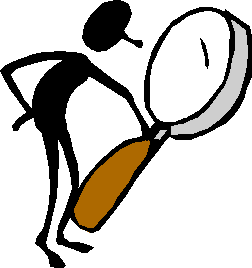 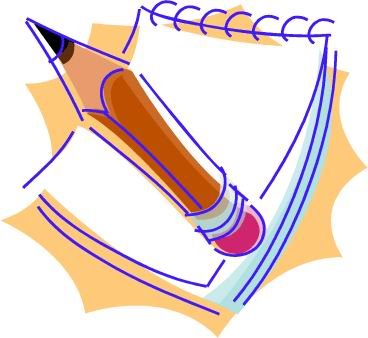 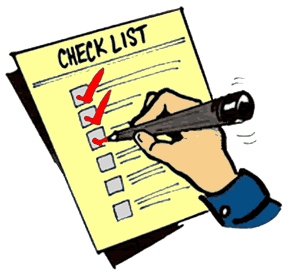 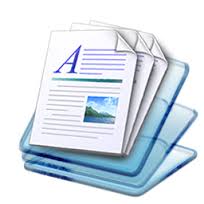 DOCUMENTACION SOLICITADA Y ENTREGADA
Iso 27000
La serie de normas ISO/IEC 27000 son estándares de seguridad publicados por la Organización Internacional para la Estandarización(ISO) y la Comisión Electrotécnica Internacional (IEC).
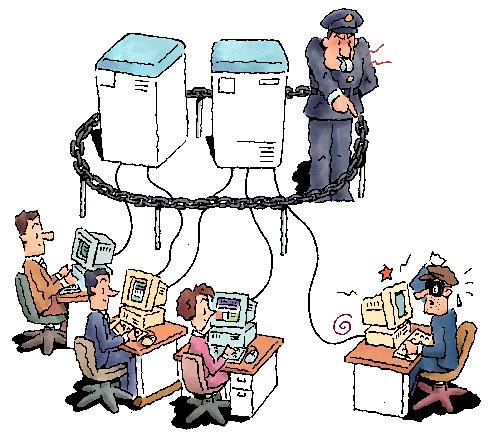 Buenas prácticas
La serie contiene las mejores prácticas recomendadas en Seguridad de la información para desarrollar, implementar y mantener Especificaciones para los Sistemas de Gestión de la Seguridad de la Información (SGSI). la mayoría de estas normas se encuentran en preparación e incluyen:
NORMATIVA ISO 27001:2013
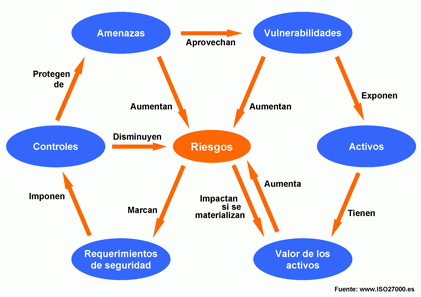 NORMATIVA APLICADA ISO 27002:2013
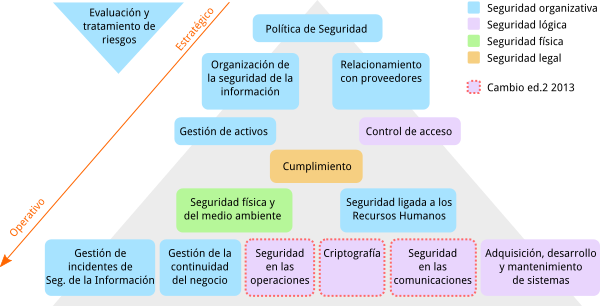 Aplicación Normas ISO 27002:2013
MAGERIT V3
Es de interés para todos aquellos que trabajan con información digital y sistemas informáticos. Si dicha información, o los servicios que se prestan gracias a ella, son valiosos, MAGERIT permite saber cuánto valor está en juego y ayuda a protegerlo. Conocer el riesgo al que están sometidos los elementos de trabajo es, simplemente, imprescindible para poder gestionarlos
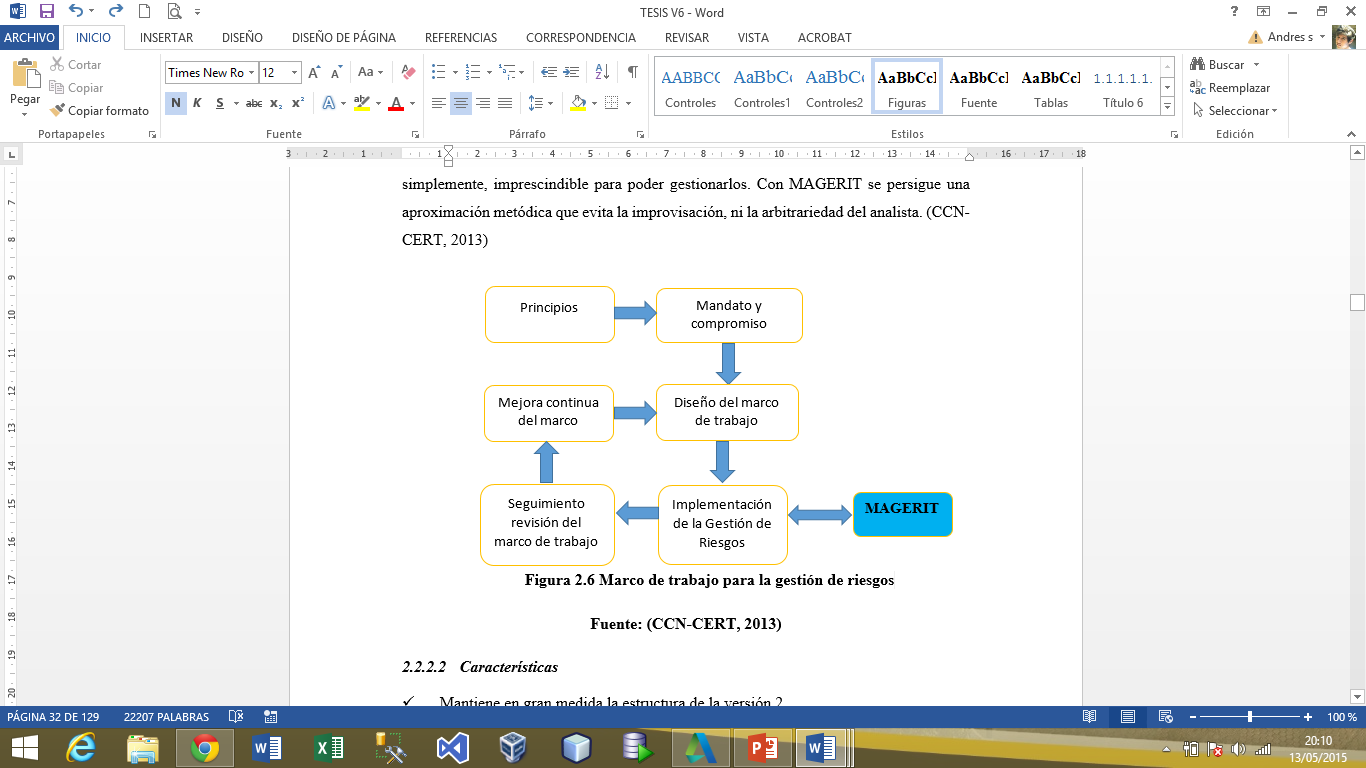 PILAR
PILAR, es el acrónimo de “Procedimiento Informático-Lógico para el Análisis de Riesgos”, Este software permite hacer un Análisis de Riesgos sobre las dimensiones de valoración   como son: confidencialidad, integridad, disponibilidad, autenticidad y trazabilidad.
Además nos ayuda con el cálculo del impacto y el riesgo, acumulado, repercutido, potencial y residual.
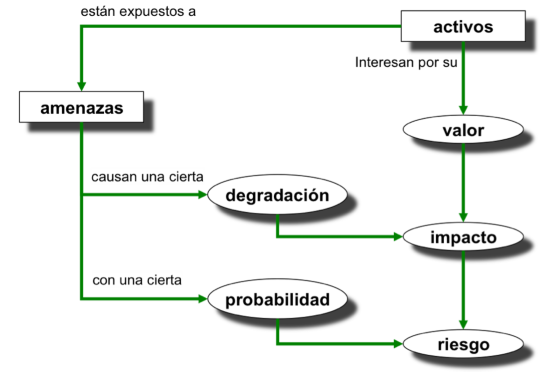 Procedimiento Informático Lógico para el análisis de riesgos (Pilar)
IDENTIFICACION DE ACTIVOS Y DEPENDENCIAS
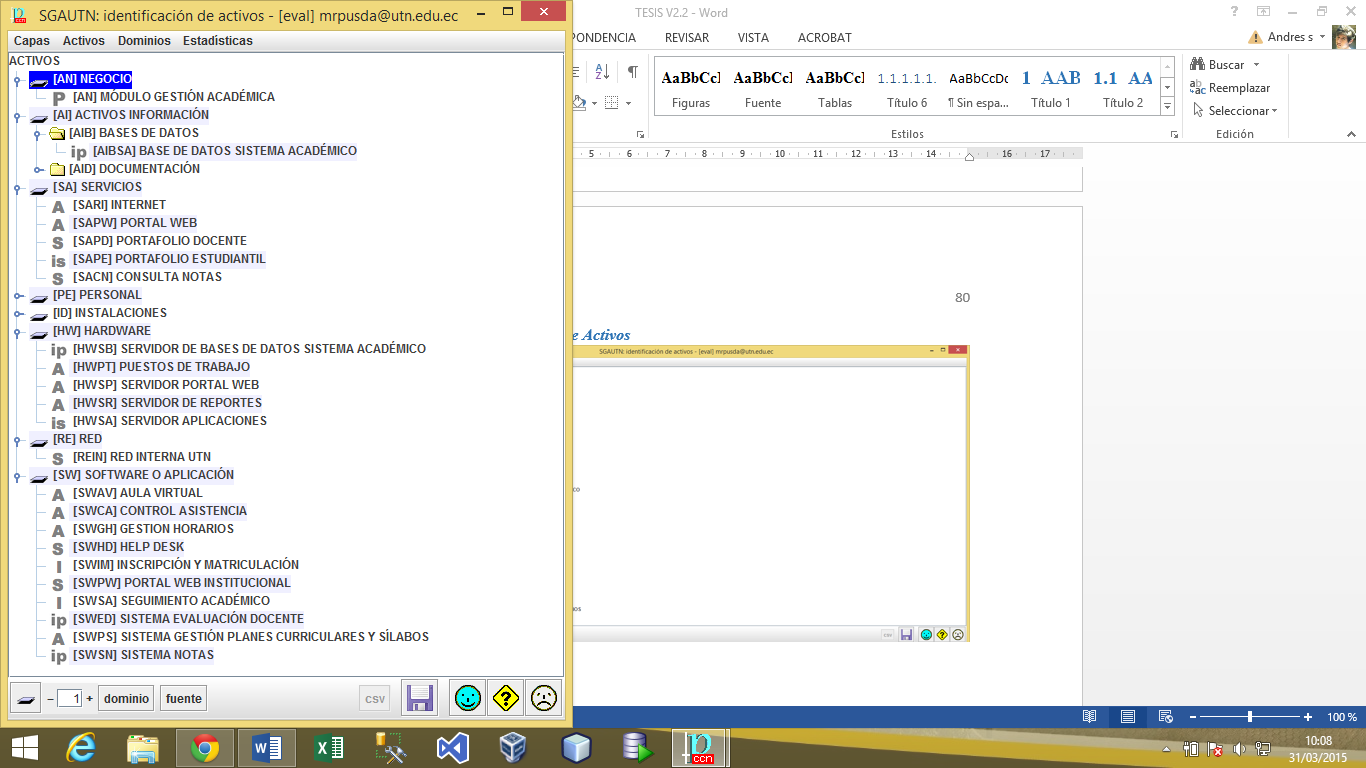 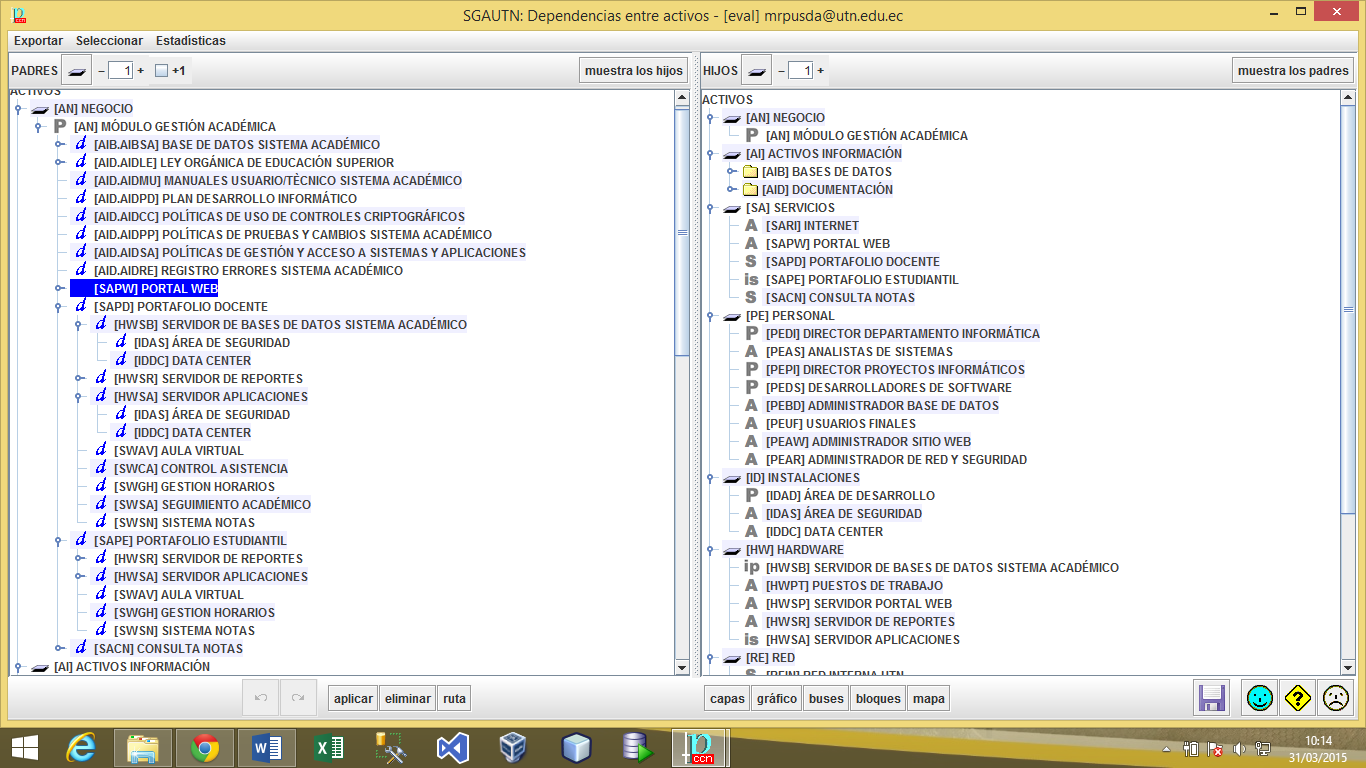 VALORACION DE ACTIVOS
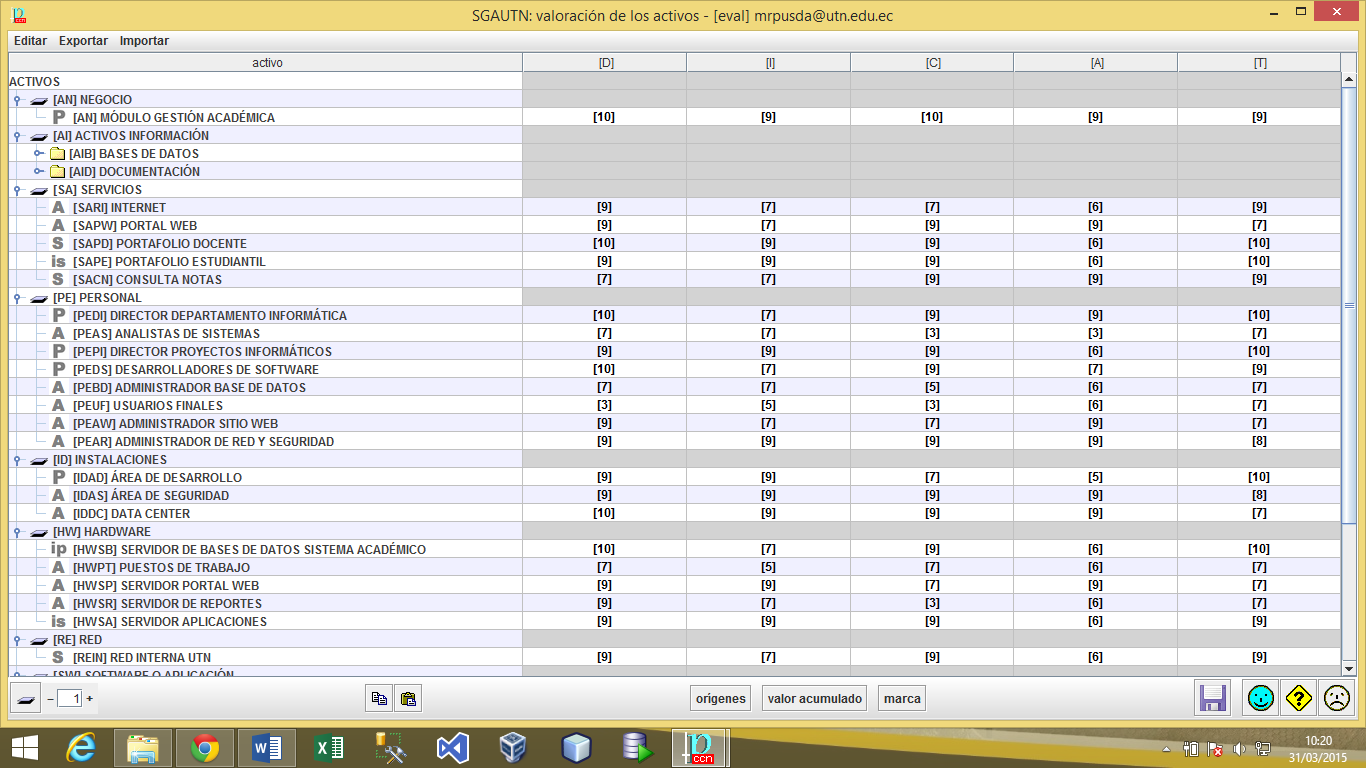 IDENTIFICACION DE AMENAZAS
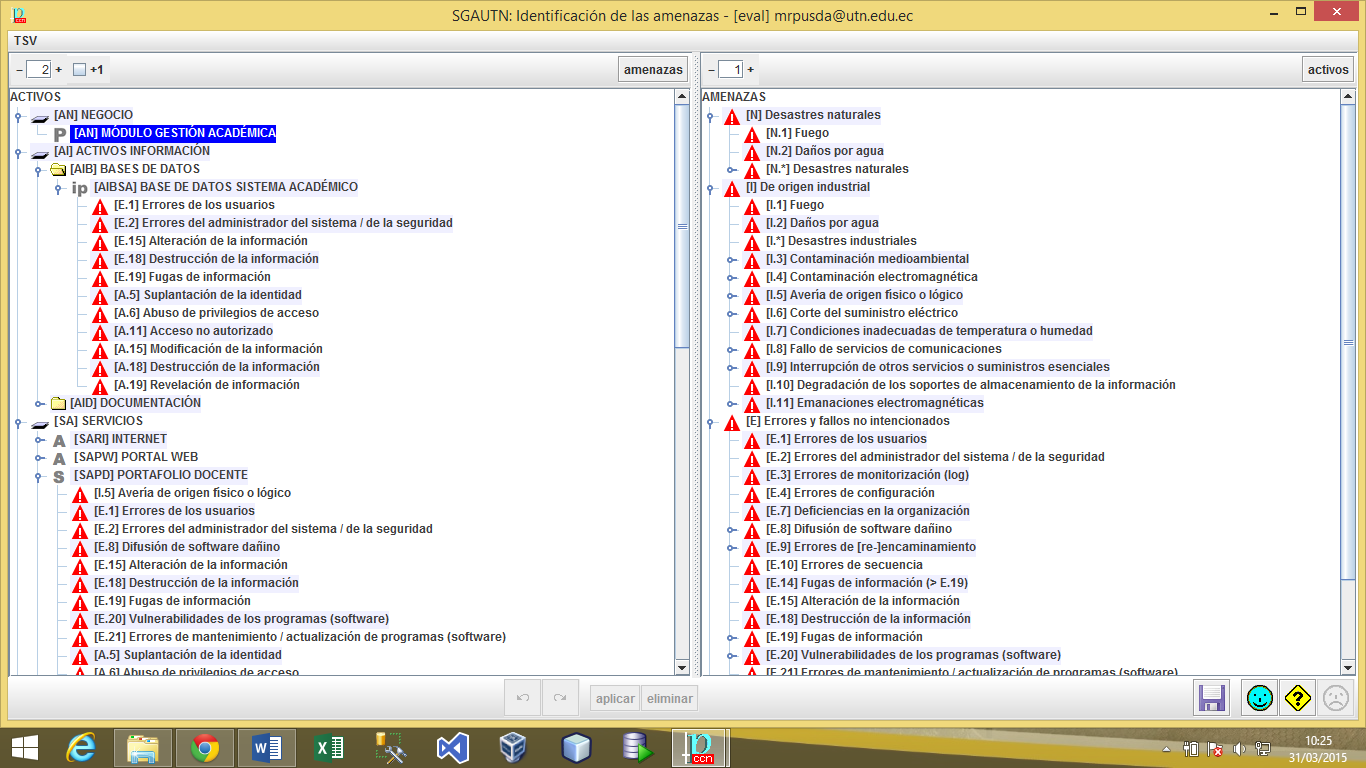 IMPACTO
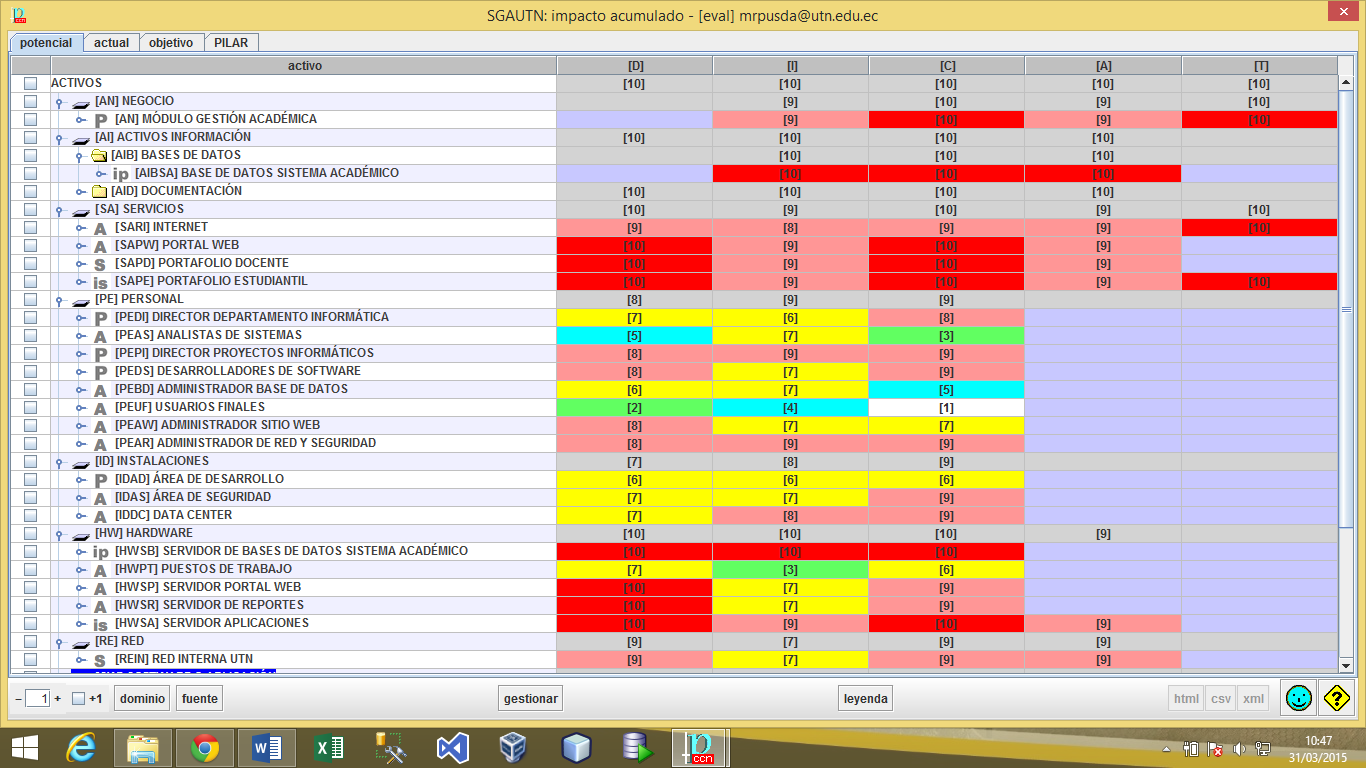 RIESGO ACUMULADO
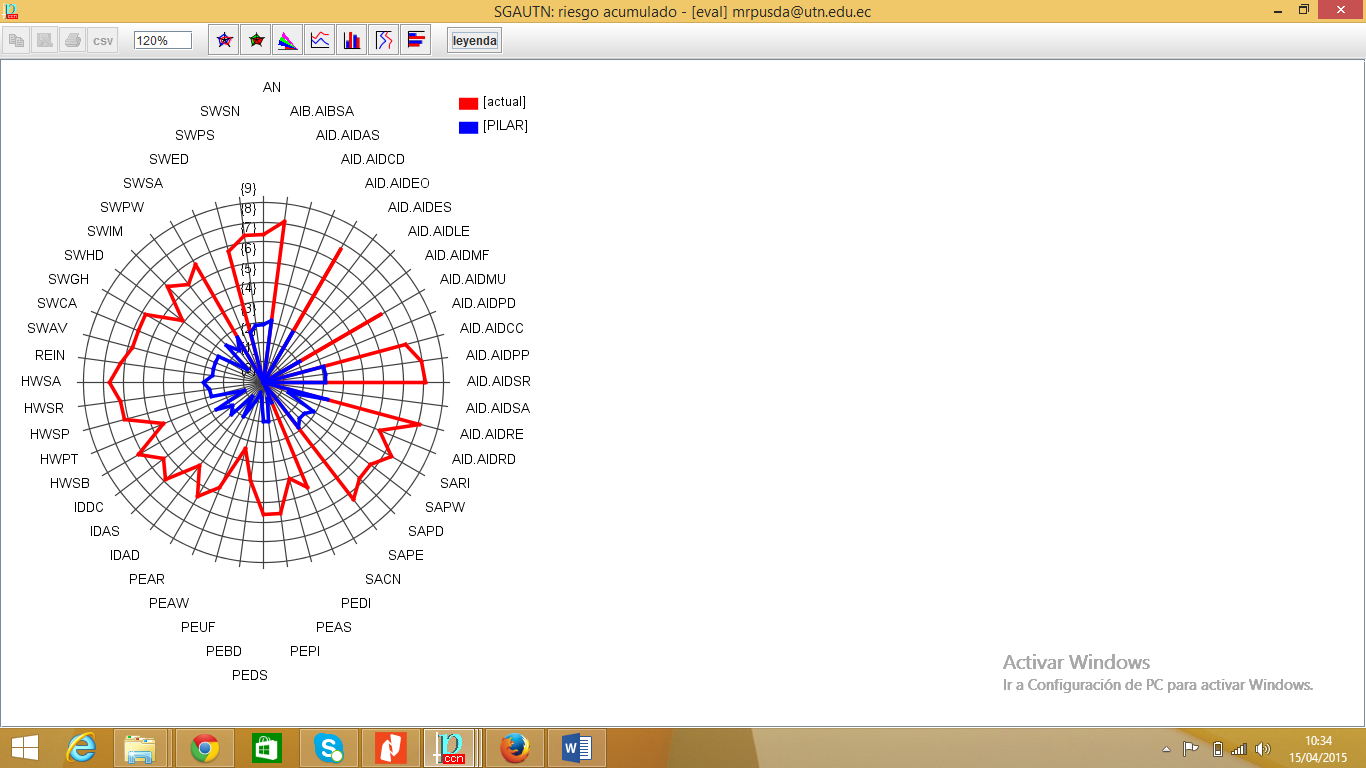 SITUACION ACTUAL DE CONTROLES
CONCLUSIONES
Al finalizar el presente trabajo, se ha logrado alcanzar los objetivos planteados aplicando el marco referencial ISO 27002:2013.
La metodología MAGERIT permitió realizar un análisis de riesgos de la seguridad de los activos de información del Módulo de Gestión Académica del Sistema Integrado Informático Universitario.
El análisis de riesgo aplicado, nos permitió conocer de manera global el estado actual de la seguridad informática en el Departamento de Desarrollo y Transferencia Tecnológica de la Universidad Técnica del Norte. 
Al respecto la situación de los controles por dominios evidenciamos un bajo nivel de madurez en los dominios de políticas de seguridad de la información, física, de gestión. Y con controles deficientes o nulos en gestión de incidentes y continuidad del negocio.
RECOMENDACIONES
Crear el área de Gestión y Calidad de TI,  Porque esta área se va a encargar de revisar que las aplicaciones cuenten con calidad basadas en ISO 9000 como son ambientes de trabajo, Desarrollo, QA y Producción. Además de controlar los versiones del Módulo de gestión académica y por ende su documentación de respaldo.
El Departamento de Desarrollo y Transferencia Tecnológica de la Universidad Técnica del Norte, actualmente presenta un nivel de riesgo informático considerable que con el apoyo de las autoridades universitarias y de todo el personal administrativo es posible contrarrestar.
Crear proceso y procedimientos de cada área. Es importante que en el Departamento de Desarrollo y Transferencia Tecnológica de la Universidad Técnica del Norte, se establezcan las políticas correspondientes al área para reducir el nivel de riesgo actual, Disponer las medidas de control necesarias, disminuir el grado de exposición del Módulo de Gestión Académica del Sistema Integrado Informático Universitario.
Incrementar la confiabilidad, integridad y disponibilidad de la información, optimizando los procesos orientados a cumplir los objetivos de la Institución universitaria.